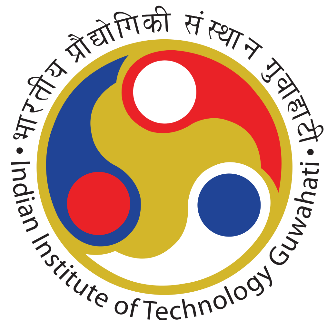 Neural Imaging and Signal Systems
(BT 640)
Navin Gupta 
Assistant Professor, 
Dept of BSBE, IIT Guwahati
Email:cngupta@iitg.ernet.in
Few images are from Google
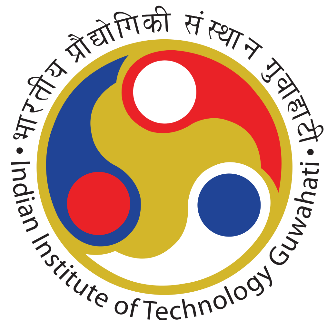 What do we know about Brain?
Orientations to Look at?
 Any Idea?
Neural Imaging/Signal Systems, IIT Guwahati- Dr.Navin Gupta
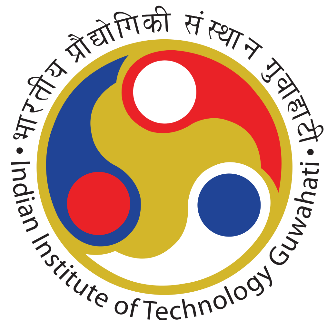 Orientations
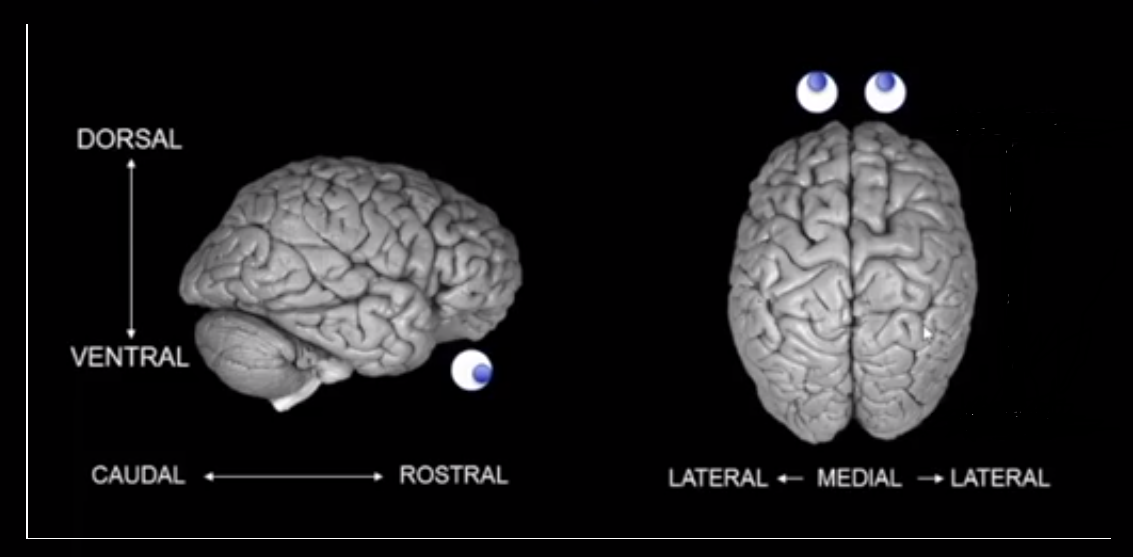 Neural Imaging/Signal Systems, IIT Guwahati- Dr.Navin Gupta
Dorsal (Top), Ventral(Bottom); Rostral (Front), Caudal (Back)
Image from Dr.Marco Loggia Lecture, MGH Harvard
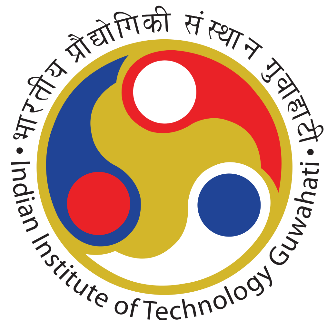 Orientations
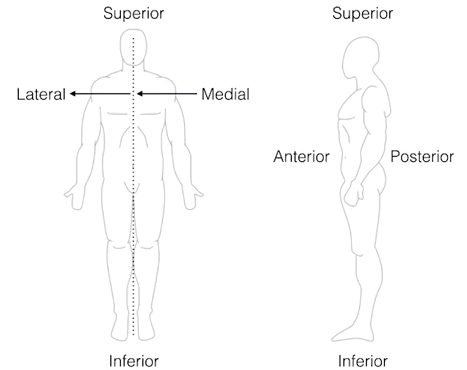 Neural Imaging/Signal Systems, IIT Guwahati- Dr.Navin Gupta
Image from coursera lecture
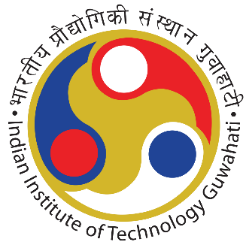 Orientations (Usually MRI)
Coronal
Axial
Saggital
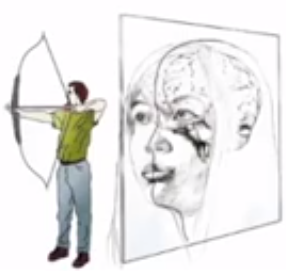 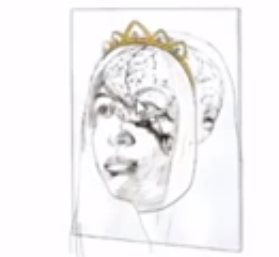 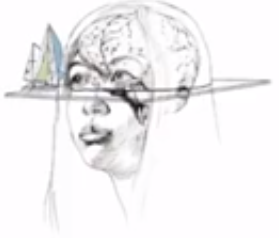 Neural Imaging/Signal Systems, IIT Guwahati- Dr.Navin Gupta
Bow of Arrow
Horizon
Crown
Image from Dr.Kia Shahlaie Lecture, Univ of California @ Davis
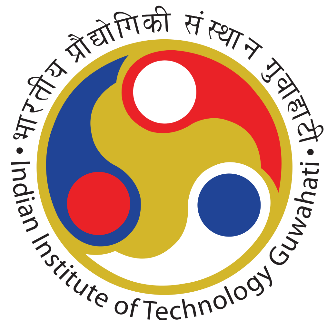 Specialized cells in Brain. Any Idea?
Neural Imaging/Signal Systems, IIT Guwahati- Dr.Navin Gupta
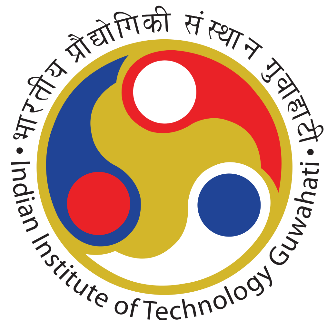 Cells in Brain
Brain consists of two types of specialized cells: Neurons & Glia

Neurons: Specialized type of cell for information transfer
	   Fire action potential (AP)
Structure of  Neuron
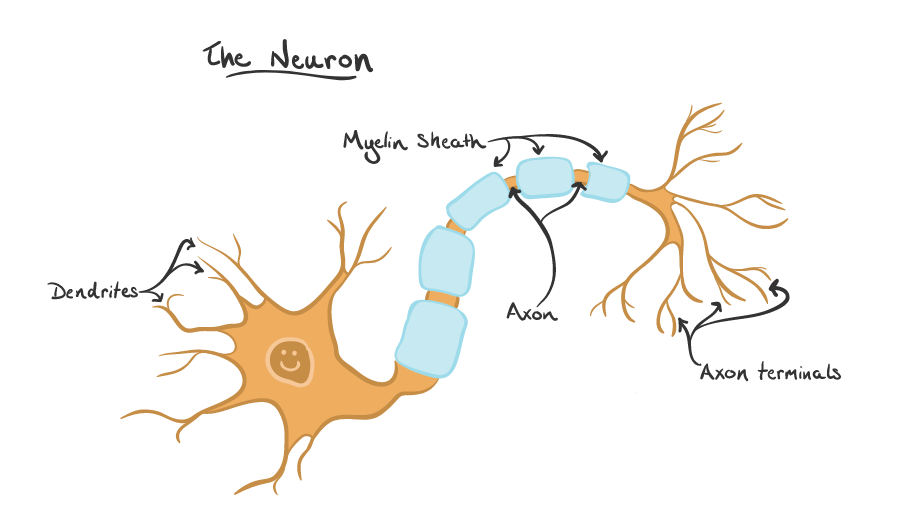 Dendrites: Receive signals from neighboring neurons (like radio antenna).

 Axon: Transmit Signals over a distance (like telephone wire)

Axon Terminal: Transmit Signals to other neuron  dendrites (like a radio transmitter).

Myelin Sheath: Speeds up signal transmission along axon.
Neural Imaging/Signal Systems, IIT Guwahati- Dr.Navin Gupta
Image: cnx.org
Reference: https://qbi.uq.edu.au/brain/brain-anatomy/what-neuron
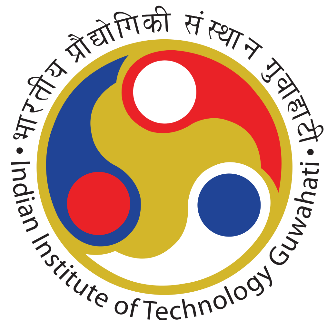 Types of Neurons?
Neural Imaging/Signal Systems, IIT Guwahati- Dr.Navin Gupta
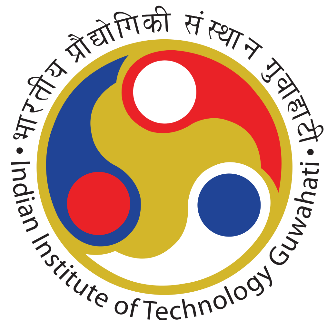 Neuron Types in Humans
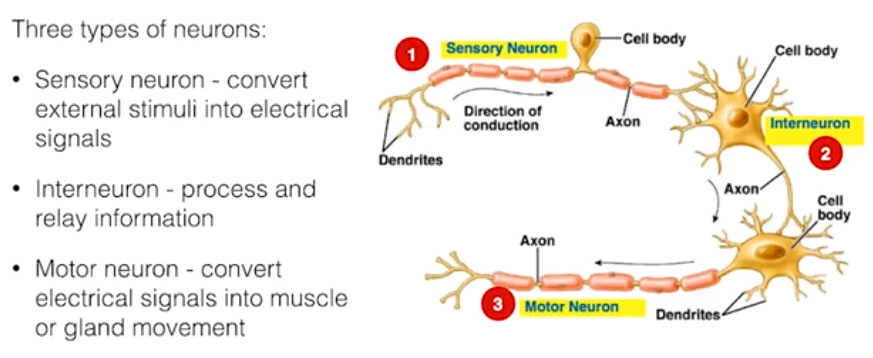 Neural Imaging/Signal Systems, IIT Guwahati- Dr.Navin Gupta
Image from coursera lecture
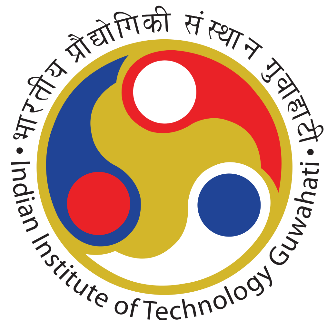 Cells in Brain
Second type of specialized cells

Glial Cells: Non-neuronal cells (i.e. Not nerves)
	       Do not fire AP (but view changing with research)
	       Produce myelin for axon/Remove neuronal secretions.
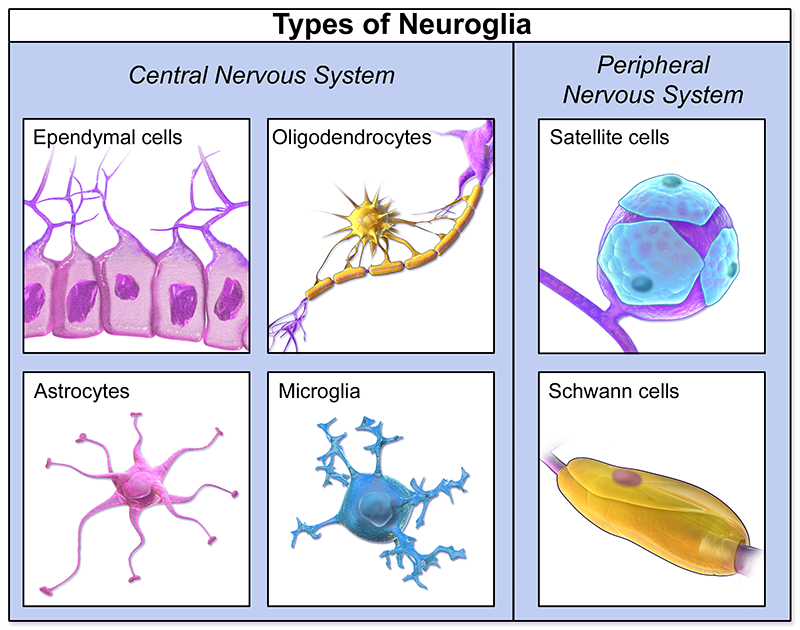 Neural Imaging/Signal Systems, IIT Guwahati- Dr.Navin Gupta
Reference: https://qbi.uq.edu.au/brain/brain-anatomy/what-neuron
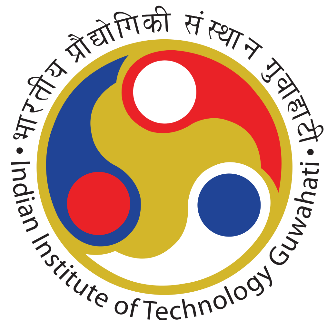 Regions of Brain. Any Idea?
Neural Imaging/Signal Systems, IIT Guwahati- Dr.Navin Gupta
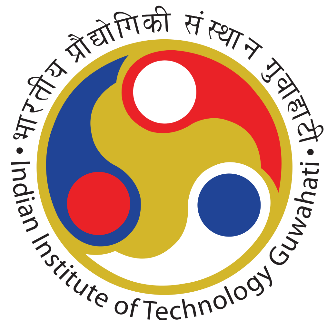 Embryonic Development of Brain
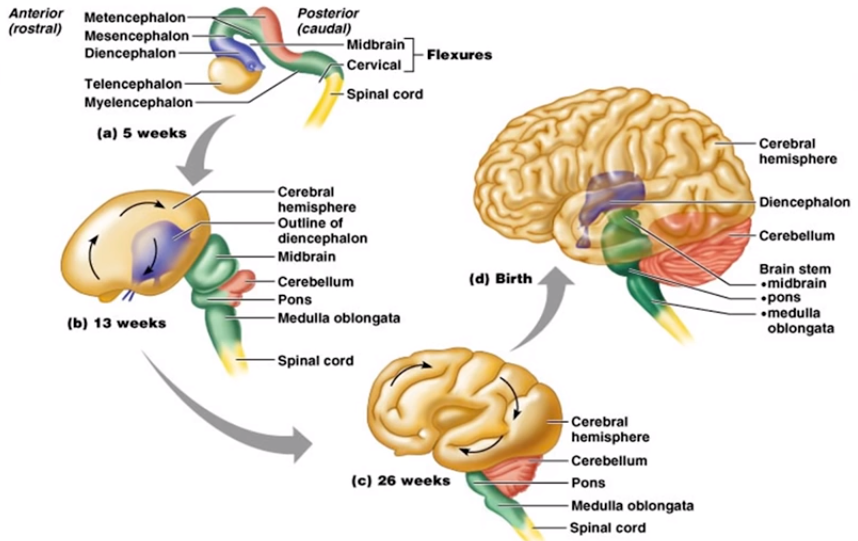 Neural Imaging/Signal Systems, IIT Guwahati- Dr.Navin Gupta
Image from Dr.Kia Shahlaie Lecture, Univ of California @ Davis
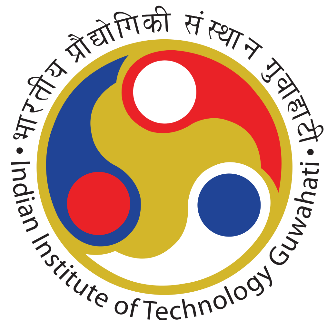 Regions of Brain at Birth
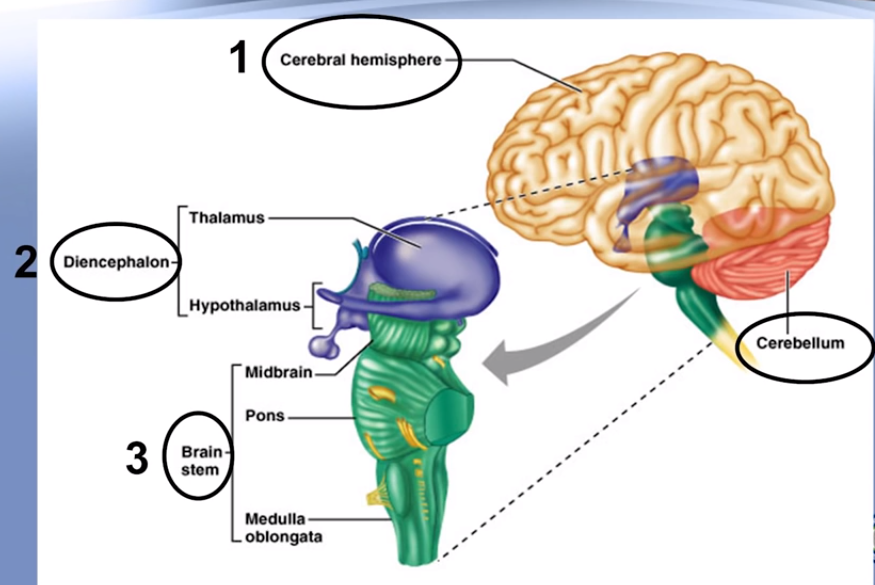 Neural Imaging/Signal Systems, IIT Guwahati- Dr.Navin Gupta
Image from Dr.Kia Shahlaie Lecture, Univ of California @ Davis
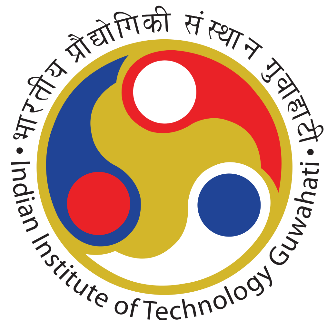 Lobes/Fissures of Brain
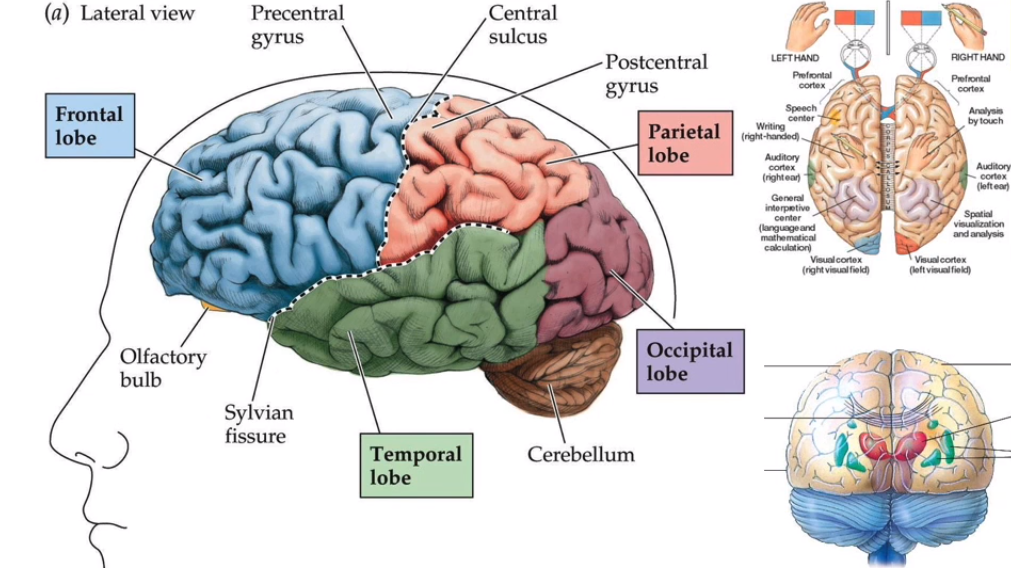 Neural Imaging/Signal Systems, IIT Guwahati- Dr.Navin Gupta
Image from Dr.Octavio Choi Lecture
Oregon Health and Sciences University
Corpus Callosum bridge connects two 
halfs of the brain
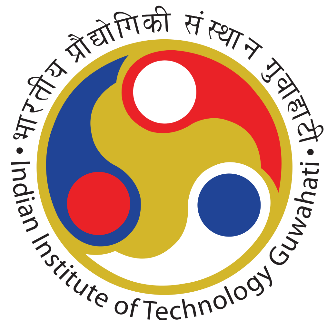 Function of Gyri (bumps)/Sulci (valley)
Neural Imaging/Signal Systems, IIT Guwahati- Dr.Navin Gupta
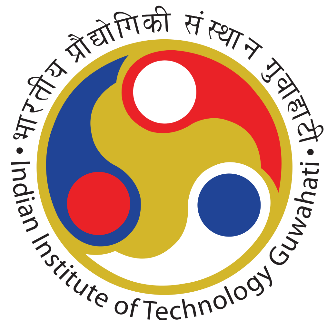 Cerebral Hemispheres
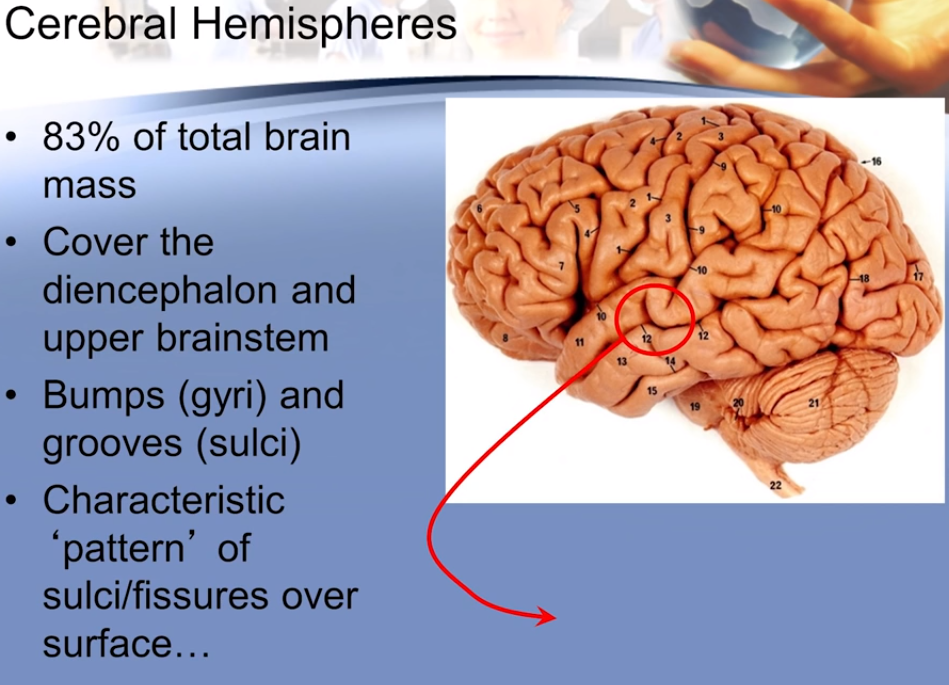 Neural Imaging/Signal Systems, IIT Guwahati- Dr.Navin Gupta
Gyri/Sulci
Image from Dr.Kia Shahlaie Lecture, Univ of California @ Davis
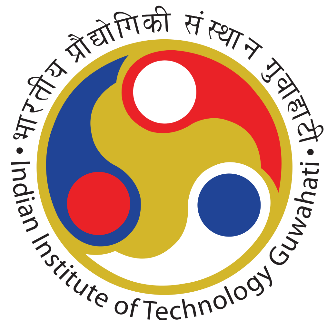 Cerebral Hemispheres
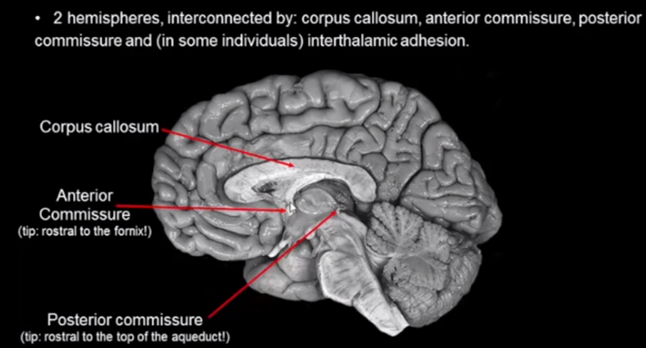 Neural Imaging/Signal Systems, IIT Guwahati- Dr.Navin Gupta
Image from Textbook (Neuroscience, Claudia Krebs)
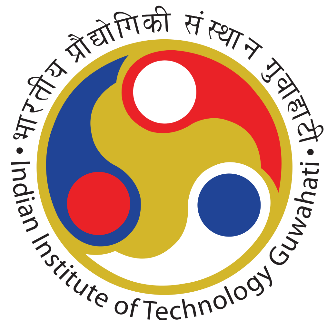 What are Broadmann Areas of Brain?
Neural Imaging/Signal Systems, IIT Guwahati- Dr.Navin Gupta
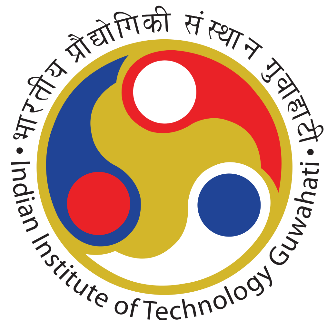 Broadmann Areas
1)Looked at regions of brain under a microscope.
    2)Classified into sub regions based on cell types.
3)Report Neuroimaging findings
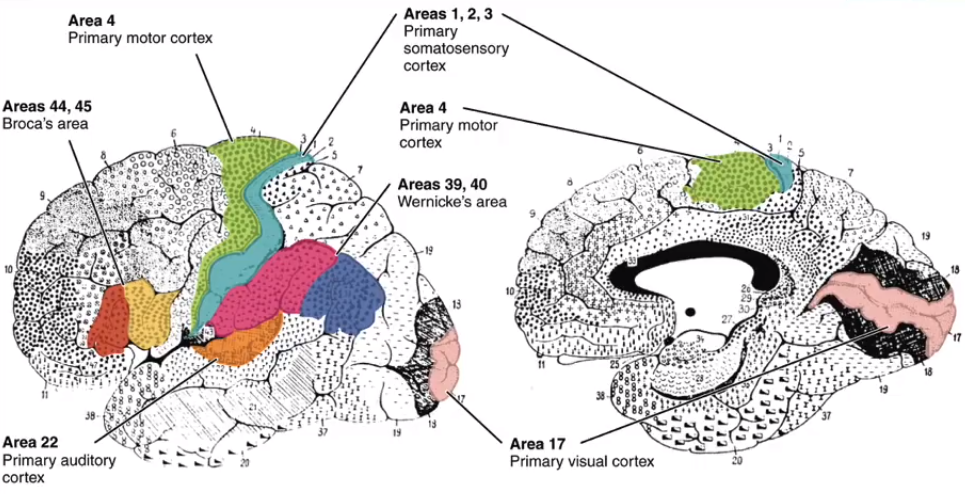 Neural Imaging/Signal Systems, IIT Guwahati- Dr.Navin Gupta
Image from Dr. Octavio Choi Lecture
Oregon Health and Sciences University
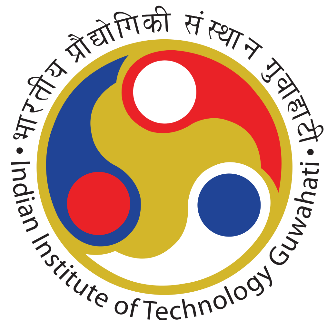 Functional Classification of Brain Areas
Neural Imaging/Signal Systems, IIT Guwahati- Dr.Navin Gupta
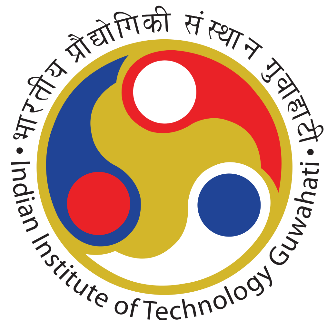 Functional Anatomy of Brain Regions
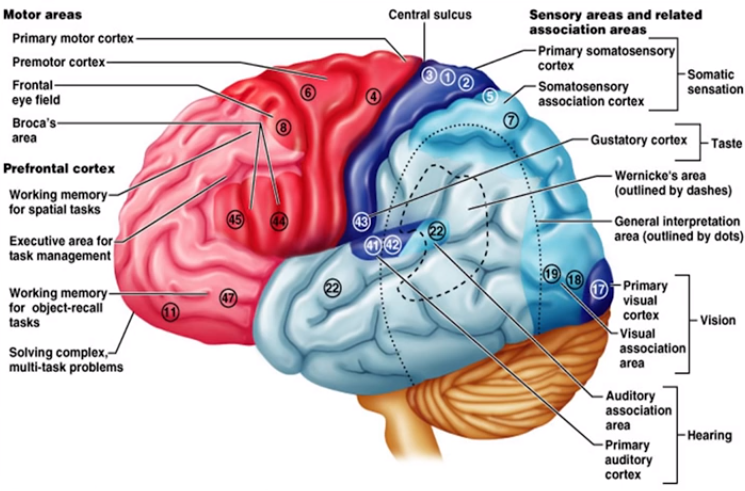 Neural Imaging/Signal Systems, IIT Guwahati- Dr.Navin Gupta
Prefrontal cortex           Sensory Areas
Motor Areas                  Association areas
Image from Dr.Kia Shahlaie Lecture, Univ of California @ Davis
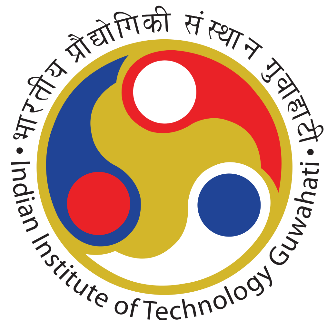 Functional Anatomy of Brain (Prefrontal Cortex)
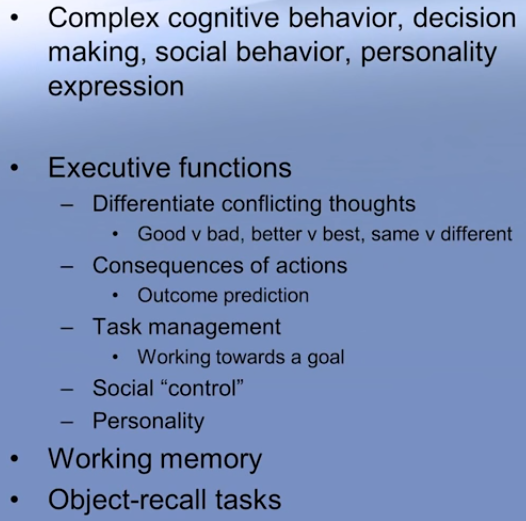 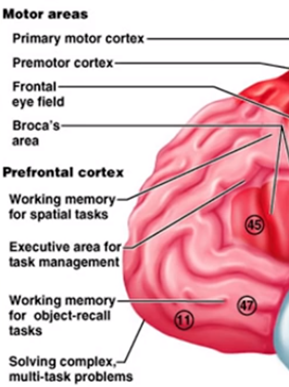 Neural Imaging/Signal Systems, IIT Guwahati- Dr.Navin Gupta
Image from Dr.Kia Shahlaie Lecture, Univ of California @ Davis
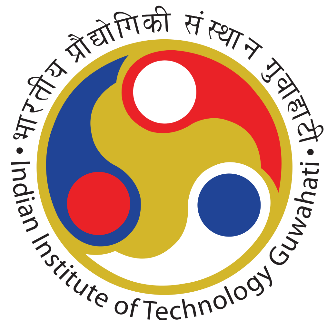 Functional Anatomy of Brain 
(Visual Areas)
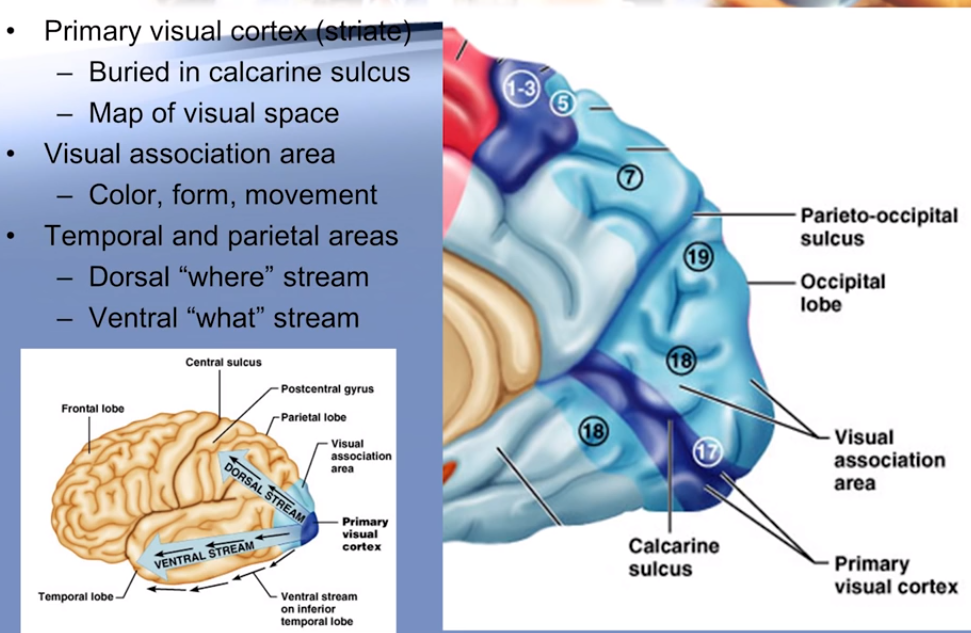 Neural Imaging/Signal Systems, IIT Guwahati- Dr.Navin Gupta
Image from Dr.Kia Shahlaie Lecture, Univ of California @ Davis
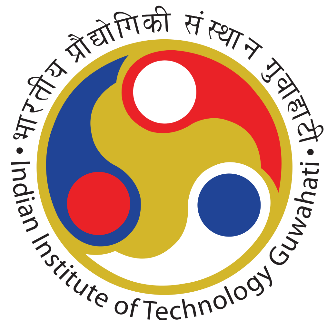 Functional Anatomy of Brain
(Diencephalon and Brainstem)
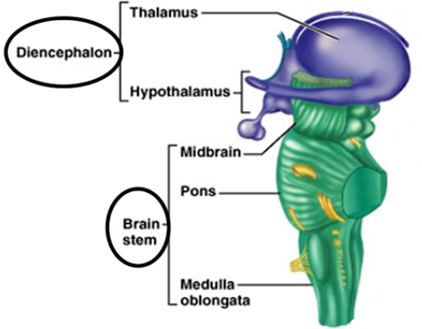 Limbic System
(Core Evaluations of external and internal environment)
Neural Imaging/Signal Systems, IIT Guwahati- Dr.Navin Gupta
Basic Life support like respiration, heart rate
Image from Dr.Kia Shahlaie Lecture, Univ of California @ Davis
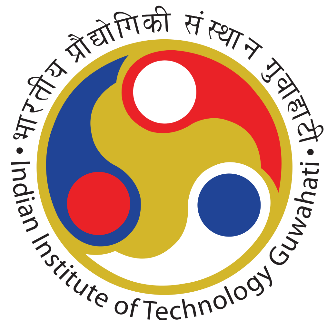 Functional Anatomy of Brain
(Thalamus)
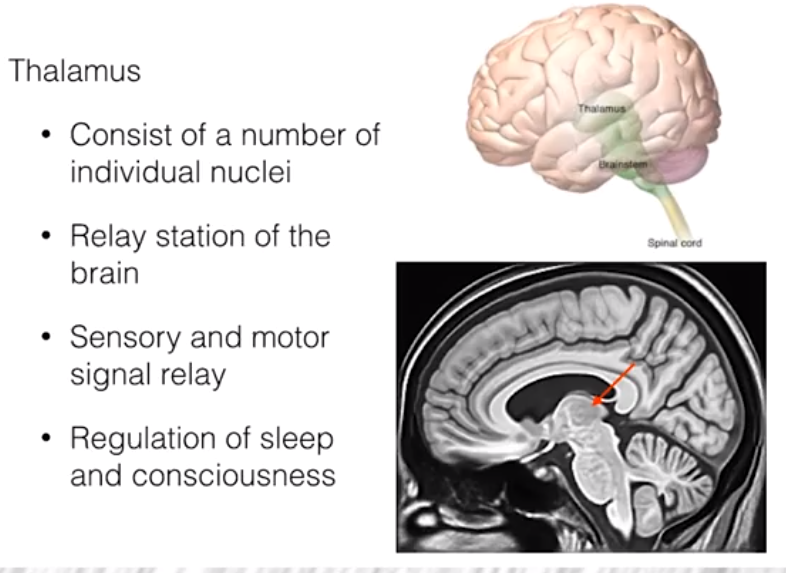 Neural Imaging/Signal Systems, IIT Guwahati- Dr.Navin Gupta
Image from coursera lecture
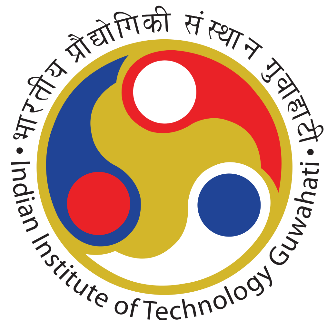 What is the function of Cerebellum?
Neural Imaging/Signal Systems, IIT Guwahati- Dr.Navin Gupta
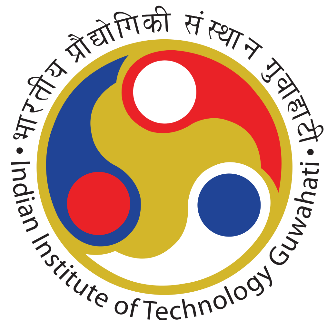 Functional Anatomy of Brain
(Cerebellum)
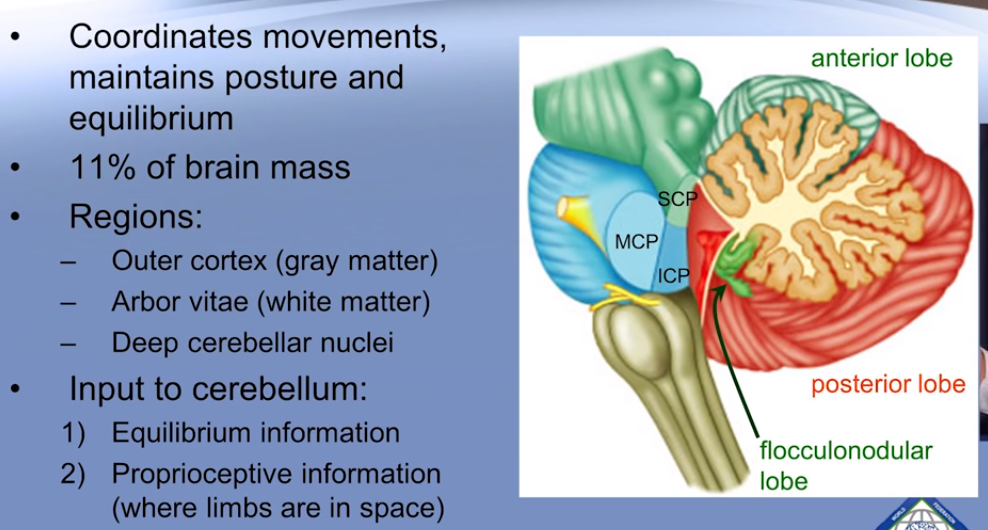 Neural Imaging/Signal Systems, IIT Guwahati- Dr.Navin Gupta
Image from Dr.Kia Shahlaie Lecture, Univ of California @ Davis
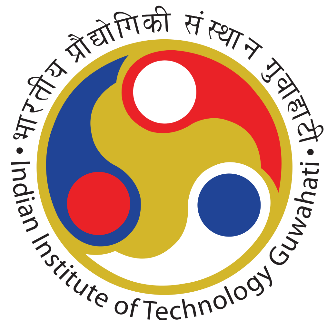 Is Plasticity of Brain true?
Neural Imaging/Signal Systems, IIT Guwahati- Dr.Navin Gupta
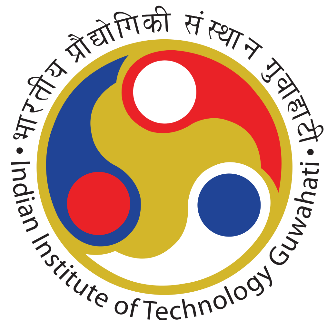 Brain is Hierarchically organized
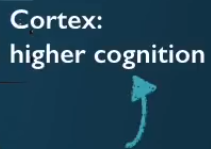 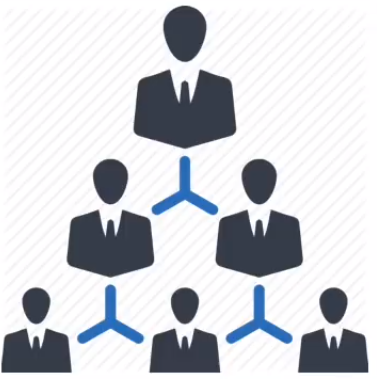 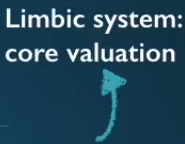 Neural Imaging/Signal Systems, IIT Guwahati- Dr.Navin Gupta
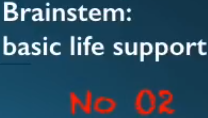 Textbook (Neuroscience, Claudia Krebs)
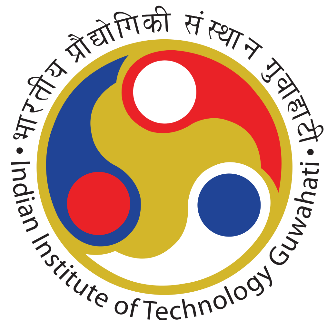 VASCULAR ANATOMY OF BRAIN
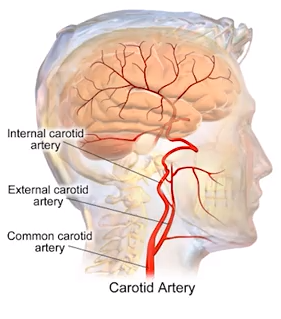 Brain consumes tremendous amount of energy and oxygen is supplied by an intricate system of arteries and veins.


Internal carotid artery supplied blood to brain.
Image from coursera lecture
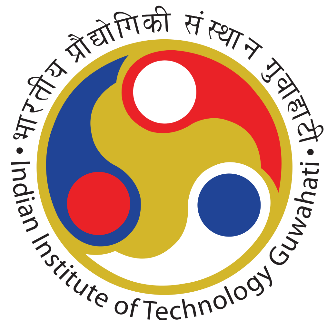 VASCULAR ANATOMY OF BRAIN
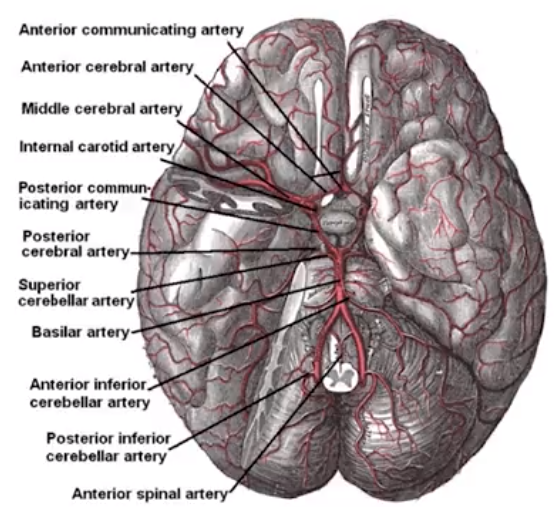 Arteries supplying blood to brain
Image from coursera lecture
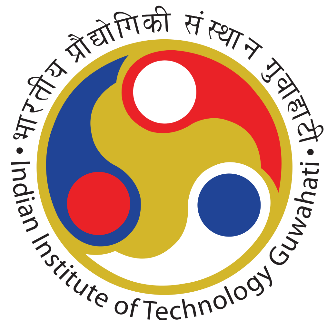 VASCULAR TERRITORIES OF BRAIN
Each Artery supplies blood to a specific brain area.
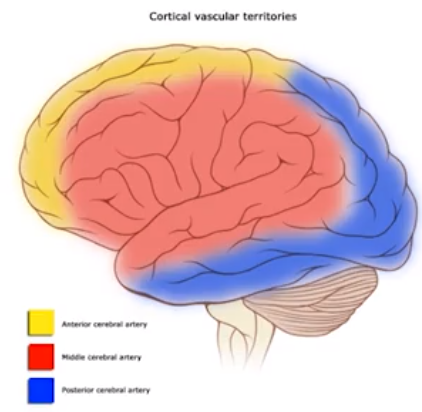 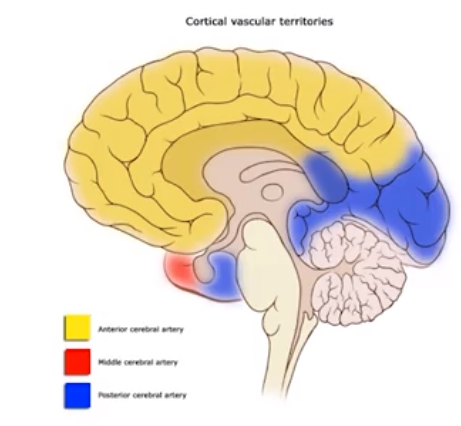 Image from coursera lecture
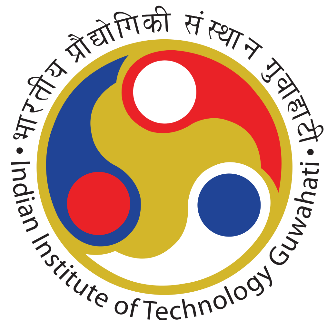 Any Questions?


Thanks for Coming 